Eine Postkarte aus dem Urlaub
NI3
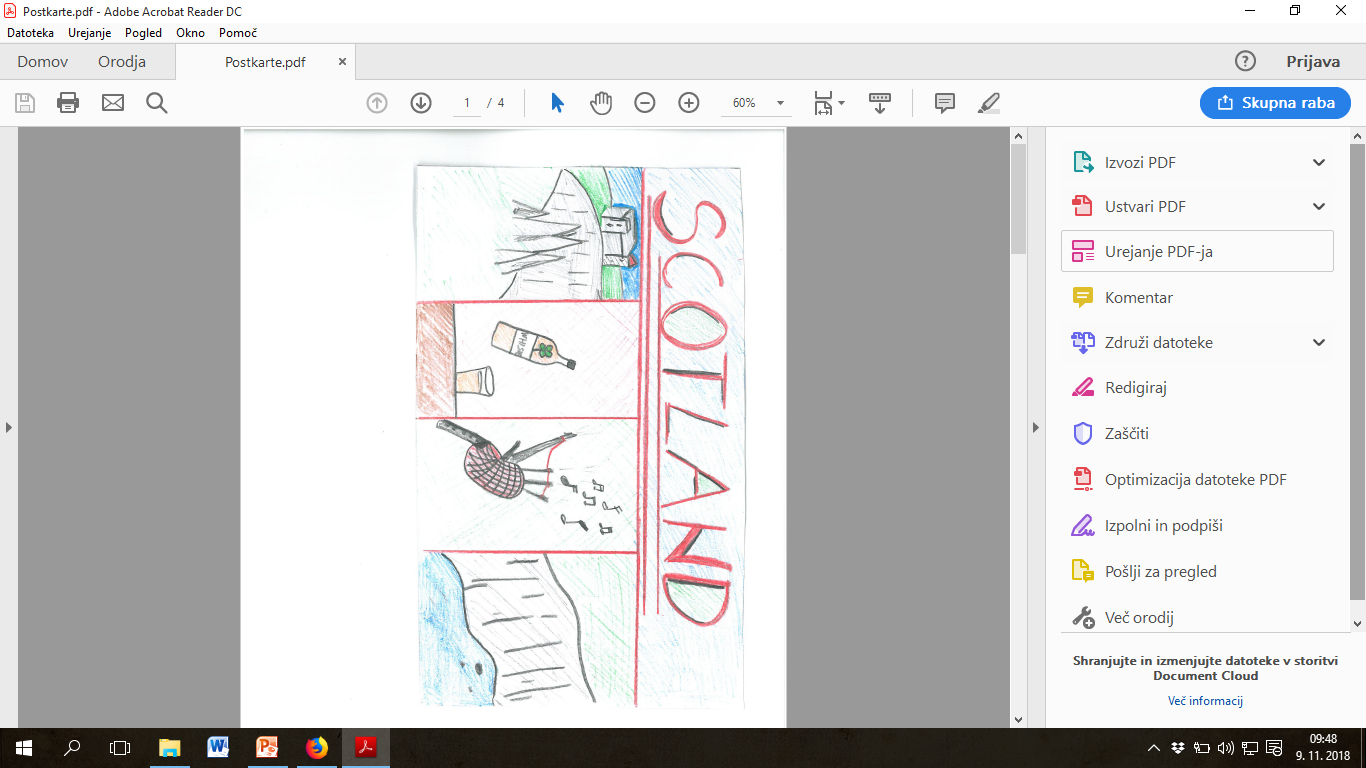 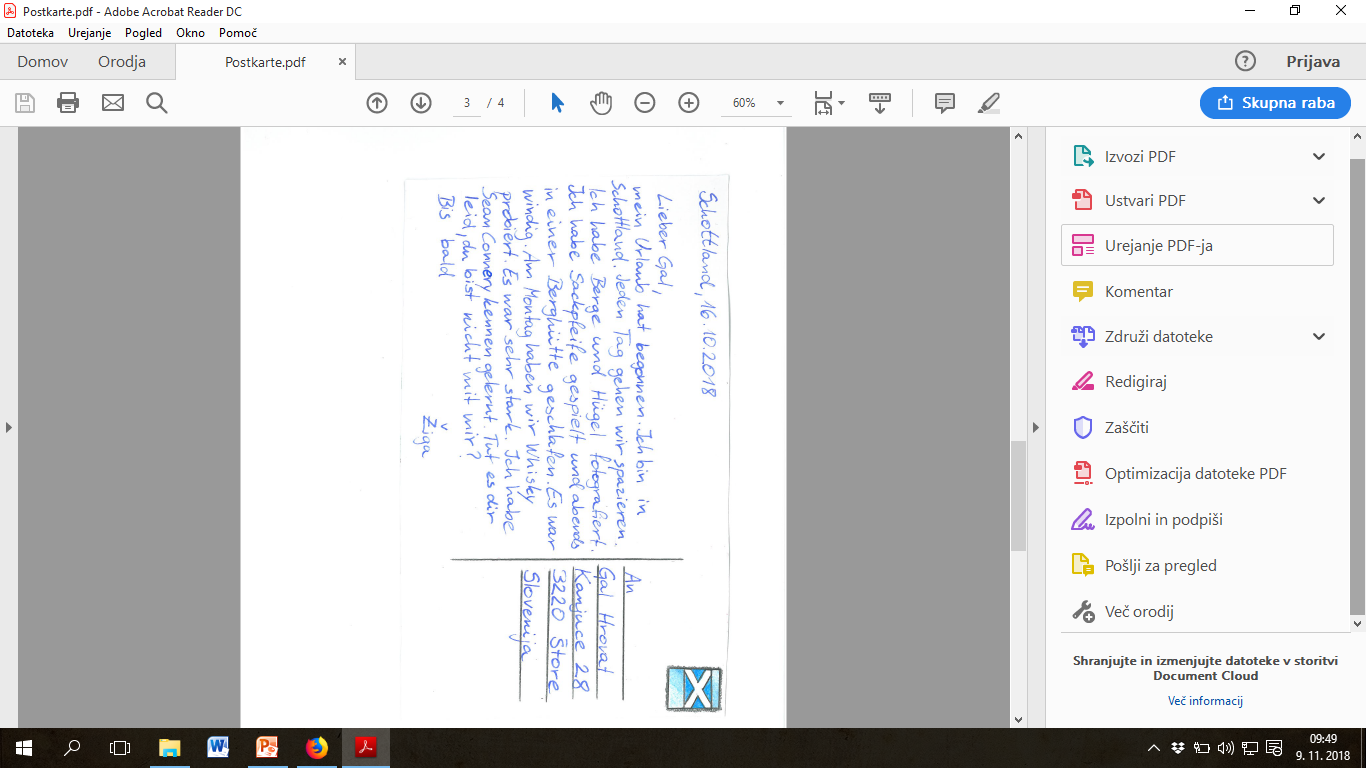 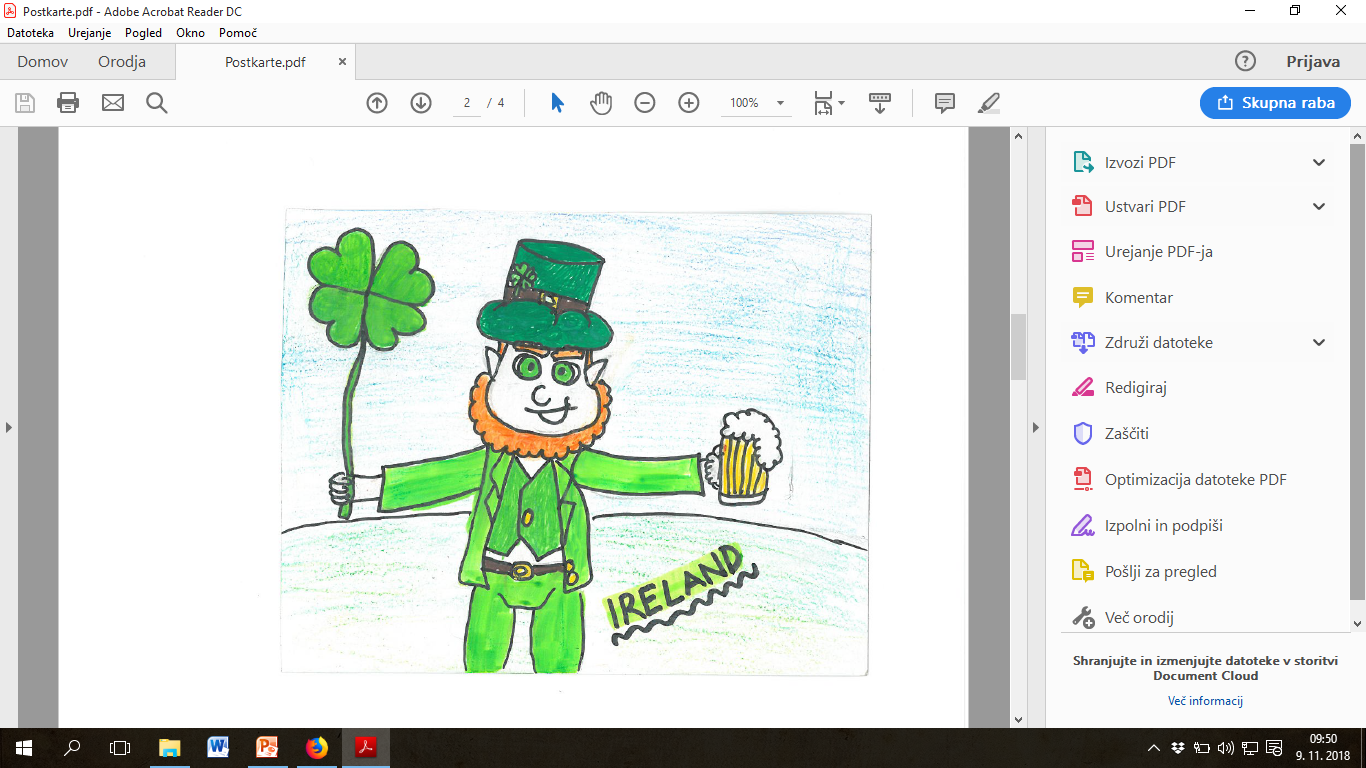 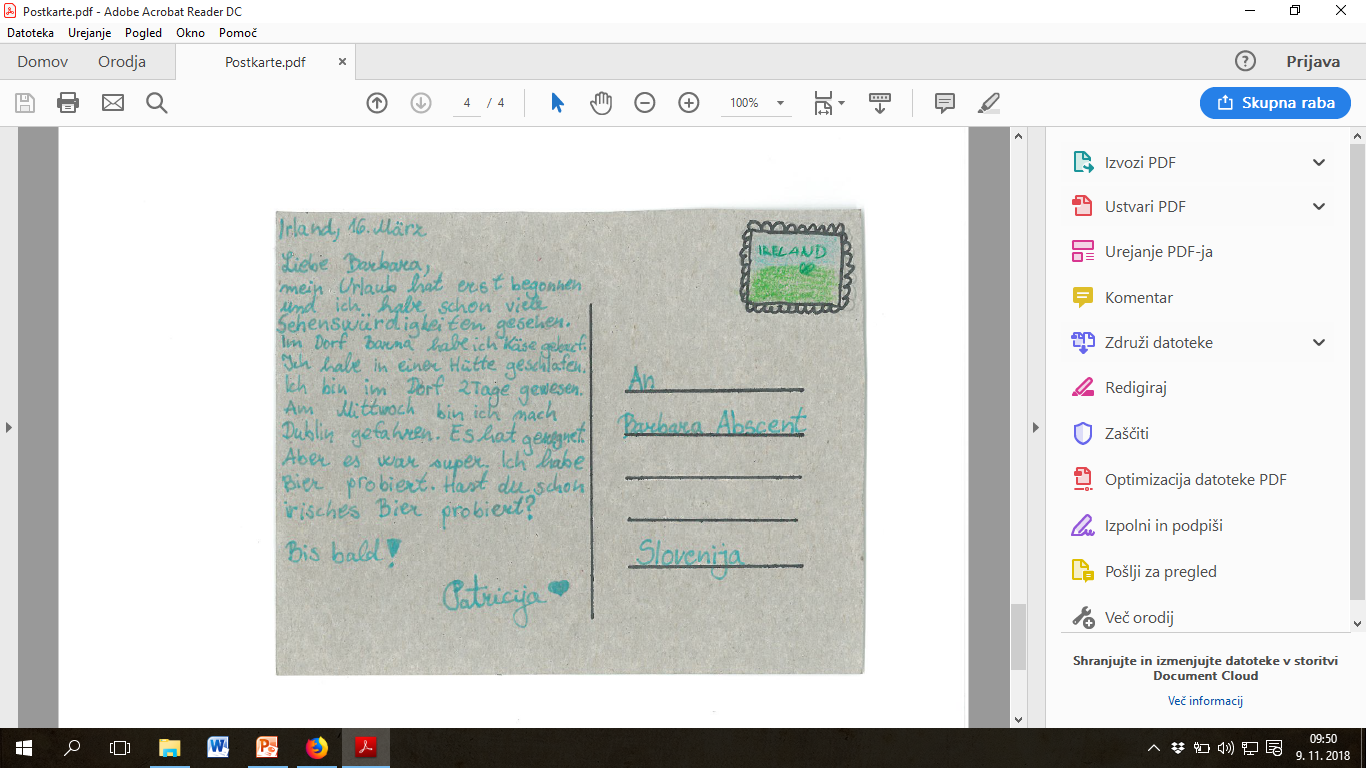 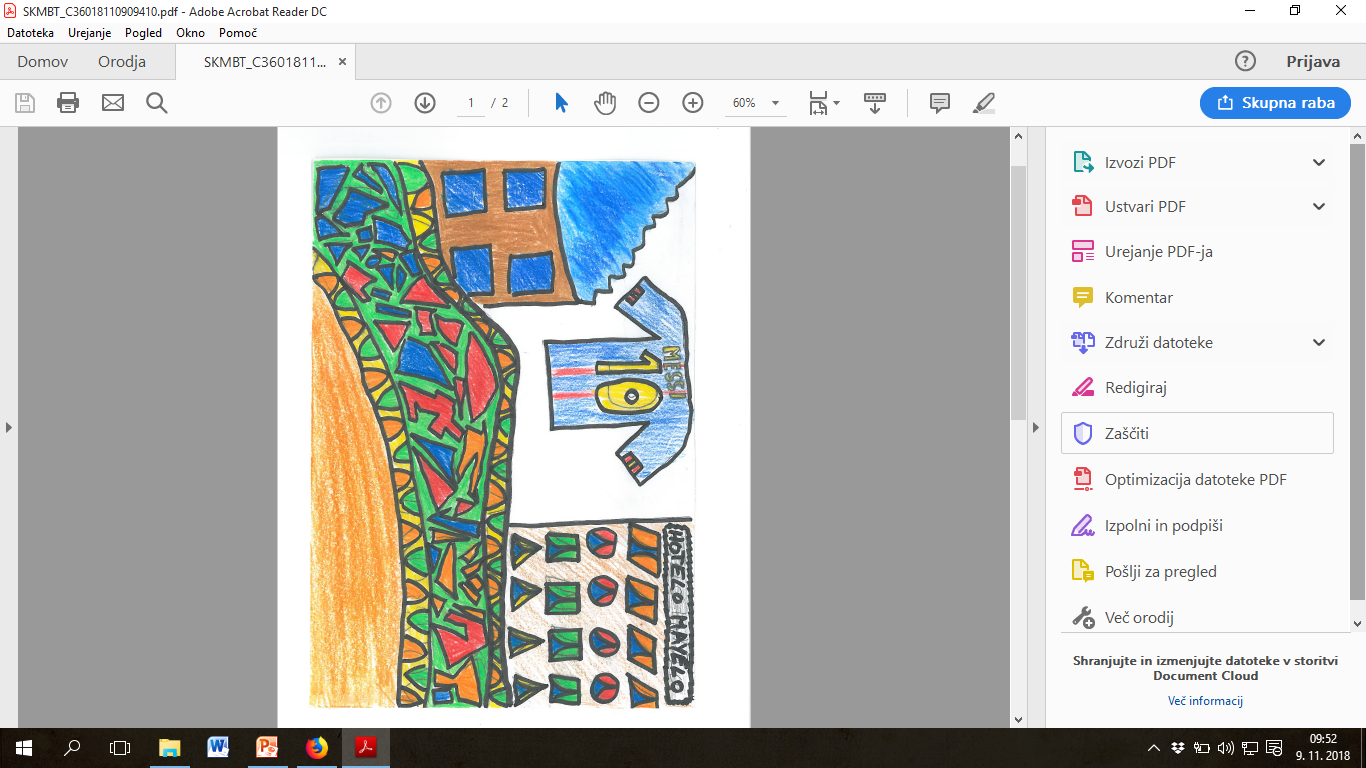 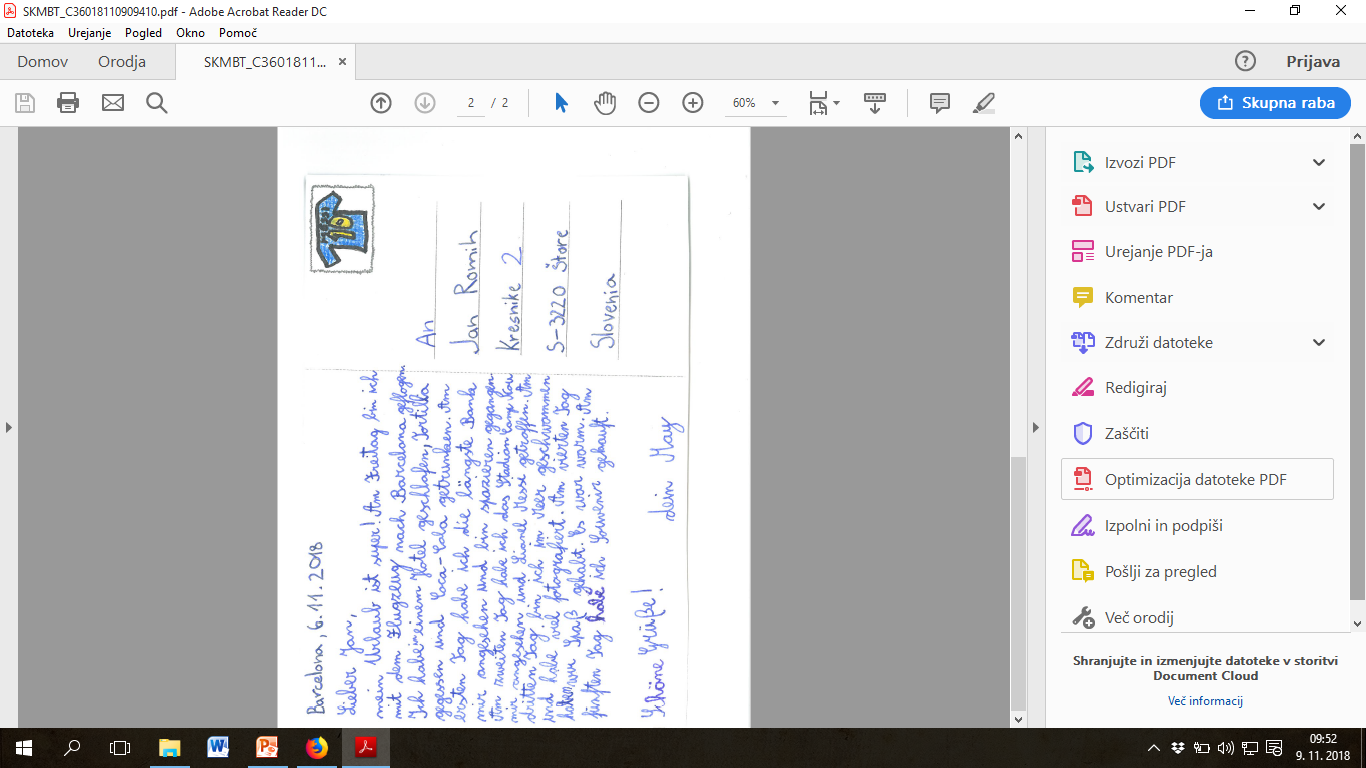